MATERI BAB II“Pembukaan UUD Negara RI Tahun 1945”POKOK PIKIRAN YANG TERKANDUNG DALAM PEMBUKAN UUD NRI TAHUN 1945
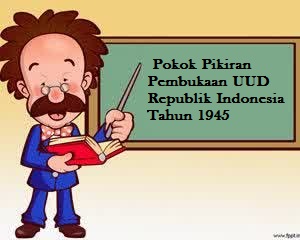 Hakekat pokok-pokok pikiran pembukaan UUD NRI tahun 1945
Pokok-pokok pikiran menggambarkan suasana kebatinan dari UUD NRI tahun 1945
Terdapat 4 Pokok pikiran di dalam pembukaan UUD 1945
POKOK PIKIRAN PERTAMA
        “Negara melindungi segenap bangsa Indonesia dan seluruh tumpah darah Indonesia dengan berdasar atas persatuan”
( pokok pikiran persatuan ) 
Adapun pengertian yang terkandung dalam pokok pikiran PERTAMA adalah:
	1. diterimanya  paham negara persatuan
	2. negara melindungi segenap bangsa dan wilayahnya
	3. negara mengatasi paham golongan dan individualis
	4. penyelenggara negara dan warga negara wajib untuk mengutamakan 	  	    kepentingan negara
Pokok pikiran pertama ini merupakan penjabaran dari sila ketiga pancasila
POKOK PIKIRAN KEDUA
       “Negara hendak mewujudkan keadilan sosial bagi seluruh rakyat Indonesia”
( pokok pikiran keadilan sosial )
Adapun pengertian yang terkandung dalam pokok pikiran KEDUA adalah:
	1. negara hendak mewujdkan keadilan social yang didasarkan 	pada persamaan hak dan kewajiban
	2. negara hendak mewujdkan cita-cita negara yang merdeka, 	Bersatu, berdaulat adil dan Makmur
	3. negara hendak mewujudkan tujuan negara yang ada di alenia ke 	4 
Pokok pikiran kedua ini merupakan penjabaran sila kelima pancasila
POKOK PIKIRAN KETIGA
“Negara yang berkedaulatan rakyat, berdasarkan atas kerakyatan dan permusyawaratan/perwakilan“
( Pokok pikiran kedaulatan rakyat )
Adapun pengertian yang terkandung dalam pokok pikiran KETIGA adalah:
	1. negara harus berdasarkan kedaulatan rakyatdan berdasar atas 	permusyaaratan/perwakilan
	2. system negara yang dibentuk dalam UUD harus berdasarkan 	kedaulatan rakyat 	dan permusyawaratan perwakilan
	3. kedaulatan negara harus berada ditangan rakyat dilaksanakan 	menurut UUD
	4. merupakan suatu dasar politik negara Indonesia
Pokok pikiran ini merupakan penjabaran sila keempat pancasila
POKOK PIKIRAN KEEMPAT
 “Negara berdasarkan atas Ketuhanan Yang Maha Esa, menurut dasar kemanusiaan yang adil dan beradab”
(pokok pikiran Ketuhanan )
Adapun pengertian yang terkandung dalam pokok pikiran KEEMPAT adalah:
	1. Mewajibkan pemerintah dan penyelenggara negara lainnya untuk 	memelihara budi pekerti yang luhur. 
	2. Pokok pikiran Ketuhanan mengandung arti Taqwa kepada Tuhan 	Yang Maha Esa, menurut dasar kemanusiaan yang adil dan beradab 	dengan menjujung tinggi harkat dan martabat manusia
Pokok pikiran keempat ini merupakan penjabaran dari sila pertama dan sila kedua pancasila.
Jadi keempat pokok pikiran pembukaan UUD NRI tahun 1945 adalah pancaran dari nilai-nilai Pancasila
ARTI PENTING POKOK PIKIRAN PEMBUKAAN UUD NRI TAHUN 1945 
Keempat pokok pikiran pembukaan UUD NRI tahun 1945 adalah pancaran dari nilai-nilai Pancasila
Pokok pikiran yang terkandung dalam pembukaan UUD NRI tahun 1945 adalah sumber hukum tertinggi di Indonesia
Seluruh peraturan perudang-undangan di Indonesia harus bersumber pada  pembukaan UUD tahun 1945 yang didalamnya terkandung asas kerohanian negara, yaitu Pancasila
Semangat pembukaan dan pasal-pasal UUD NRI tahun 1945 pada hakekatnya merupakan satu rangkaian kesatuan yang tidak dapat dipisahkan
Disamping UUD, masih terdapat hukum dasar yang tidak tertulis yang juga merupakan sumber hukum. Yaitu aturan dasar yang timbul dan terpelihara dalam praktek penyelenggaraan negara yang disebut KONVENSI/ kebiasaan ketatanegaraan sebagai pelengkap dalam UUD